Bilim Nedir?
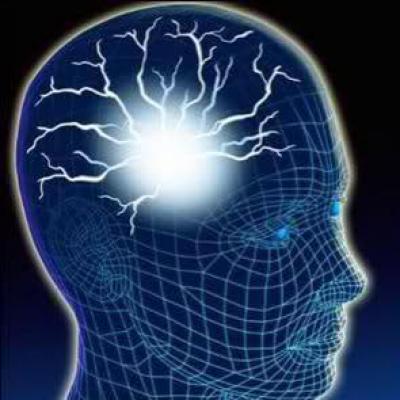 Bilim, belli bir konudaki kavramlar bütünüdür.
Bilim, diğer bilgi edinme yollarıyla karşılaştırıldığında;

              Tarafsız
 				Doğru
				       Güvenilir
							
							bilgi sağlar.
Bilimsel Yöntem
Bilimsel yöntem, bilimin süreç yanını oluşturur 
Kanıtlanmış bilgi elde etmek için izlenen yol
Problem çözmek için izlenecek düzenli yol
Özellikleri; 
açık seçik, 
denetlenebilir, 
yansız, 
eleştirici ve düzeltici, 
deneyici, 
seçici, 
akla uygun vb.
Bilimsel Yöntemin Aşamaları
Bilimselliğin Ölçütleri
Gözlenebilirlik: Bilimsel bilgi görgül olandır. Görgül, gözleme dayalı olandır. Bilimsel bilginin görgül olması, gözlemler yoluyla bilginin doğruluğunun ya da yanlışlığının kanıtlanabilir olması demektir. 
Ölçülebilirlik: Ölçme; herhangi bir değişkenin niteliğini, niceliğini ya da derecesini saptama ve sayısal olarak belirtme işidir. Ölçme, gözlemleri, bu gözlemlerdeki farklılıkları yansıtacak şekilde sayılarla temsil etme, sayılara dönüştürme işlemidir. 
İletilebilirlik: Aktarılmak istenenin tam olarak anlaşılmasını, ifade edilmek istenenden başkasının (başka bir şeyin anlaşılmamasını) anlaşılmamasını içerir.
Tekrarlanabilirlik: Yapılan gözlemler ve alınan ölçümler, benzeri bir eğitimden geçmiş, aynı araç-gereç ve teknik imkanları kullanan diğer kişilerce de tekrar edilebilmelidir. Bu durum da güvenirliğin yüksek olması demektir. 
Sağdanabilirlik/Sınanabilirlik/ Test Edilebilirlik: Sonuçların, öne sürülen hipotezi ve iddia edilen ilişkileri destekleyip desteklemediği gösterilebilmelidir. Bunun için de uygun analiz teknikleri kullanılmalıdır.
Araştırma;
Bilimsel yöntemi kullanarak bilimsel bilgi elde etmek,
ya da
Bilimsel yöntemin uygulaması
Araştırmaya yönlendiren etmenler
Merak
Problem 
Eldeki veriler
Teknik olanaklar: ekipman, malzeme
Ekonomik kaynak
Güncel yaklaşımlar vb.
Araştırma Süreçlerinin Benzerlikleri
Bir soru ile başlar, 
Bir örneklem belirlenir, 
Veri toplama yöntemleri belirlenir, 
Sonuçlar yazılı ve/veya sözlü olarak sunulur, 
Çalışmanın geçerliliği ve güvenilirliği üzerinde durulur, 
Teorik bir altyapısı vardır.